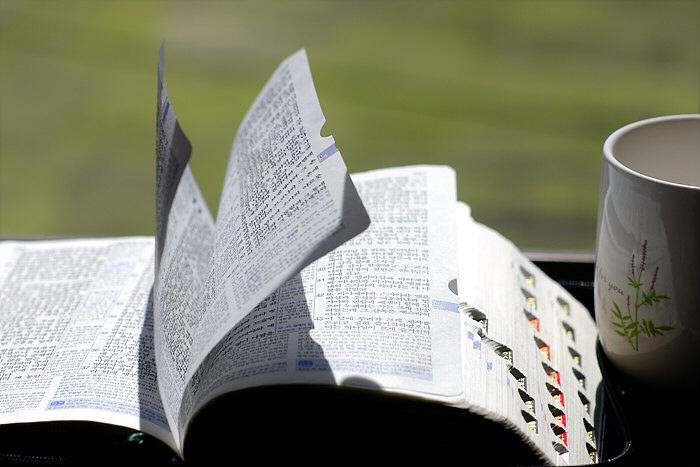 교독문
134번
(부활절 2)
교독문 134번 – 부활절 2
내가 받은 것을 먼저 너희에게 전하였노니 이는 성경대로 그리스도께서
우리 죄를 위하여 죽으시고
장사 지낸 바 되셨다가
성경대로 사흘 만에 다시 살아나사
게바에게 보이시고
교독문 134번 – 부활절 2
후에 열두 제자에게와 그 후에
오백여 형제에게 일시에 보이셨나니
그 중에 지금까지
대다수는 살아있고
어떤 사람은 잠들었으며
그 후에 야고보에게 보이셨으며
교독문 134번 – 부활절 2
그 후에 모든 사도에게와
만삭되지 못하여 자 같은
내게도 보이셨느니라
그리스도께서 만일
다시 살아나지 못하셨으면
우리가 전파하는 것도 헛것이요
또 너희 믿음도 헛것이며
교독문 134번 – 부활절 2
만일 그리스도 안에서 우리가 바라는 것이 다만 이 세상의 삶뿐이면 모든
사람 가운데 우리가 더욱 불쌍한 자이리라
그러나 이제 그리스도께서
죽은 자 가운데서 다시 살아나사
잠자는 자들의 첫 열매가 되셨도다
<아 멘>